75. YIL İMKB - YİBOREHBERLİK SERVİSİ
SINAVLARDA BAŞARININ YOLU
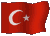 En mühim en esaslı nokta eğitim meselesidir. Eğitimdir ki bir milleti ya hür, müstakil, şanlı yüksek bir cemiyet hâlinde yaşatır, 
ya da bir milleti esaret ve sefalete terk eder.
“Güçlü
olan,
yenilmeyen
yalnız
azimdir.”

Y. Kemal Beyatlı
NEYLE KARŞI KARŞIYASINIZ
LİSELERİN 2005 YERLEŞTİRME BAŞARILARI
BAŞARIYA EKİP ÇALIŞMASI İLE ULAŞILIR
Adam parkta oturmuş, temiz hava alıyor, etrafı seyrediyor. Biraz ilerde, ellerinde kazma kürek çalışan iki kişi dikkatini çekiyor. Öndekinin elinde kazma, çukur açıyor... Arkadakinin elinde kürek, açılan çukuru dolduruyor... Bu arada elinde kazma olanı, az ilerde yeni bir çukur açıyor, arkadaki gelip çukuru dolduruyor... Bir, üç, beş... Adam, bu manzara karşısında bir süre kafa yormuş, ne yapıyorlar diye... Ama mümkünü yok, çıkaramamış. Meraktan da ölecek. Kalkmış, yanlarına gitmiş:- Yahu arkadaşlar, sabahtan beri sizi seyrediyorum. Ne yaptığınızı bir türlü anlayamadım. Neden biriniz çukur açıyor, sonra diğeriniz o çukuru kapatıyor? 
Adamlardan biri cevap vermiş: - Aslında biz üç kişilik bir fidan dikme ekibiyiz. Fidanı çukura koyan arkadaş bugün izinli de...
Başarının yolu
BAŞARININ YOLU BİLİNMELİDİR!
HEDEF BELİRLEME

 PLÂN YAPMA

 İYİ BİR ORTAMDAN YARARLANMA

 MOTİVASYONU SAĞLAMA

 KONSANTRASYONU SAĞLAMA

 VERİMLİ ÇALIŞMAYI BİLME
1 . HEDEF BELİRLEME
NE İÇİN NE KADAR ÇALIŞACAKSINIZ?
YANLIŞ BELİRLENEN HEDEF KİŞİYE ZARAR VERİR
Tecrübeli avcı, av sezonu açılınca acemi avcılardan üçünü yanına alıp ormana gitmiş. Onlara avcılığın sırlarını, inceliklerini anlatacakmış. Küçük bir deliğin yanına gelmişler. Tecrübeli avcı: “Böyle yerlerde tavşanlar bulunur. Tüfeğin namlusunun ucuyla bu delikleri karıştırın. Sonra içeriden çıkan tavşanı benim gibi avlayın.” Daha sonra küçük bir inin önüne gelmişler. Tecrübeli avcı: “Bu küçük inlerde tilkiler yaşar. Bu durumda içeriye taş atın. Tilki dışarıya çıkacaktır. Sonra onu böyle avlarsınız.” Az sonra büyükçe bir mağaranın önüne gelirler. Tecrübeli avcı: “Burada ayı gibi büyük hayvanlar barınır. Bu hayvanlar tehlikelidir. Onları tahrik etmemek gerekir. Bu durumda, mağaranın önüne yatın ve içeriden hayvanın çıkmasını bekleyin.” Bunun üzerine dört arkadaş mağaranın önünde pusuya yatarlar. Ertesi gün gazetelerde garip bir haber manşete çıkar: “Dört avcıyı tren ezdi!” Meğer tecrübeli avcı ve arkadaşları ayı ini diye bir tren tünelinin önüne yatmışlar.
Yanlış hedef
2. PLÂNLI ÇALIŞMA
Çalışılması gereken dersler belirlenir.

 Hangi konuların çalışılacağı belirlenir.

 Kaynaklar belirlenir.

 Ne kadar çalışılacağı belirlenir.

 Hangi sürede çalışılacağı belirlenir.
BÜTÜN SORUNLAR PLÂNSIZLIKTAN DOĞAR
Doktor, Temel'e sormuş: 
Neyin var? 
Parmağımı, buraya bastırınca acıyor... 
Başka?... 
Parmağımı, şuraya bastırınca da acıyor...
Doktor bakmış, Temel’in birbirinden ilgisiz bir çok
yeri birden acıyor. Doktor, uzun tahliller ve yoğun
muayeneler sonunda nihayet teşhisi koymuş:
"Parmakta incinme..."
Plânsızlık
“Gömleğin 
ilk 
düğmesi 
yanlış 
iliklenince
öbürleri de 
yanlış 
gider.” Ciyorbano Brund
3. ÇALIŞMA ORTAMI
Televizyon

 Bilgisayar

 Telefon

 Düzen

 Müzik

 Havalandırma
4. MOTİVASYON
Çalışmaları ertelemeyin.

 Olumlu düşünün. 

 Hedefi hayal edin. 

 Anlarsanız seversiniz…
SİZ İSTEMEZSENİZ KİMSE SİZİ HEDEFİNİZE ULAŞTIRAMAZ
Temel'le Dursun, dört motorlu bir uçakla Trabzon'dan İstanbul'a uçuyorlardı. Birden Pilot'un anonsu duyuldu: - Sayın yolcular, bir motorumuz arıza yaptı. Ama paniğe gerek yok. Kalan motorlar bizi götürür. Tabii hızımız biraz azalacak. Dolayısıyla yolculuk da biraz uzayacak. Az sonra bir motor daha durdu. Pilot yine aynı anonsu yaptı: - Yolculuk biraz daha uzayacak... Sonra bir motor daha... Ve aynı anons... Temel, bu durumdan huzursuz oldu:  
- Ula Tursun, bir motor daha durursa, bütün gece buradayız, demektir...
Motivasyon
5. KONSANTRASYON
Eşiğin aşılması

 Sağlık sorunları

 Hayal kurma

 Çalışma ortamı

 Uykusuzluk
SİSTEMİN BİR ÇARKI DURURSA SİSTEM İŞE YARAMAZ
Siyah köleler çiftlikten kaçarken sihirli bir  lâmba bulmuşlar ve içinde bulunan cini lâmbadan çıkarmışlar. Cin 10 siyah köleye : “Dileyin benden ne dilerseniz. Yalnız birer dilek dileme hakkınız var!” demiş. 1. siyah “Beyaz olmak istiyorum” demiş, olmuş.  10. beyaz tebessüm etmeye başlamış. 2. siyah da beyaz olmak istediğini söylemiş, olmuş. 10. siyah sırıtmaya devam etmiş. 3. siyah da beyaz olmayı dilemiş ve olmuş...  10. siyah kıkırdamaya başlamış.  4. siyahın da isteği aynı olmuş... 10. siyah gülmeye devam...  5,6,7,8 derkeeen 9. siyah da beyaz olma yönünde dilek hakkını kullanmış.  Sıra 10. siyaha gelmiş; ama adam yerlerde... Gülmekten konuşamıyor. Cin isteğini sormuş ona... Adam nefes almaya fırsat bulduğu bir ara isteğini zorlukla belirtmiş: “Hepsinin tekrar siyah olmasını istiyorum.”
Verimli  çalışma
6. VERİMLİ ÇALIŞMA
ÖN HAZIRLIK 

 DİNLEME

 OKUMA

 NOT TUTMA

 TEKRAR

 TEST TEKNİĞİ
A. ÖN HAZIRLIK
Gözden geçirin.

Soruları cevaplayın.

Tablo ve grafikleri inceleyin.
G.M.Usova:
“İletişimin 
% 90’ı 
sözeldir. 
Dinlenen 
konunun 
birkaç 
saat 
sonra 
ancak 
% 20 - 25’i 
hatırlanabilir.”
B. DİNLEME
Ön hazırlık yapın.

Dersi aksatmayın.

Dersi kaynatmayın.

Soru sorun.
C. OKUMA
Hedef belirleyin.

Metni gözden geçirin.

Not alın.

Altını çizin.

Anlaşılamayan yerleri belirleyin.
J.Mclevish: “Dersin 
sonunda, öğrenilenlerin sadece 
% 55’i hatırlanabilir. 
Bir hafta 
sonra 
bu oran 
% 17’ye 
düşer.”
D. NOT TUTMA
Dersi aksatmayın.

Önce dinleyip sonra yazmak

Anlaşılamayan yerleri sorun.

Kısaltmalar yapın.
Kişi 
öğrendik-
lerinin 
% 70’ ini 
bir saat, 
% 80’ ini 
de bir gün 
içinde 
unutur.
E. TEKRAR
Zihinden tekrar yapın.
Yazarak tekrar yapın.
Karşılaştırma yapın.
Dersten sonra tekrar edin.
Yatmadan önce ve kalkınca tekrar edin.
F. TEST TEKNİĞİ
Ders 
alınmış 
başarısızlık 
başarı
demektir.

Malcom S. 
Forbey
Bilmediğiniz konudan soru çözmeyin 
Önce konu çalışın.
Sonra soru belirleyin.
Bir oturuşta süreli olarak çözün.
Cevapları en son kontrol edin.
Yanlışları belirleyin.
Bilemediklerinizi sorun.
YANLIŞTA ISRAR EDENLER, BAŞARIYA ULAŞAMAZ
Bir gün bir tavşan eczaneye gider. Eczacıya: “Havuç istiyorum.” der. Eczacı: “Burası eczane, burada havuç satılmaz, ilâç satılır.” der.  Ertesi gün tavşan, aynı eczaneye gelir ve: “Havuç var mı, havuç?” diye sorar. Tavşanı yine karşısında gören eczacı:“Bak kardeşim, dün de söyledim; burada havuç bulamazsın, haydi git şimdi.” der. Tavşanın defalarca aynı eczaneye gelmesi nedeniyle iyice çileden çıkan eczacı sonunda tavşanı yakalar. Koca bir penseyle onun dişlerini söker. Ağzı kanlar içinde oradan ayrılan tavşan, bir sonraki gün eczanenin kapısında tekrar görülür. Eczacıya sakin ve yavaş adımlarla yaklaşır. Kendinden emin bir şekilde sorar: “Havus suyu vay mı, havus suyu?”
Emekleriniz boşa gitmeyecek
EMEKLERİNİZ ASLA BOŞA GİTMEYECEK!
Bu sınav sadece bir fırsat 
 Asıl hedef ÖSS
 Bu kazansa da böyle kazanmasa da böyle
 Alınan eğitim ÖSS’nin alt yapısı olacak
 ÖSS’de bir adım önde olacak
TEŞEKKÜR EDERİM.					Ferdi KAYA	       Rehber Öğretmen